История моего народа
Выполнила: Чунанчар Елена Ивановна

Г.дудинка, 2021
Это я, Елена – нганасанка, на зимних каникулах.
Мой муж, Николай – ненец, участник праздника.
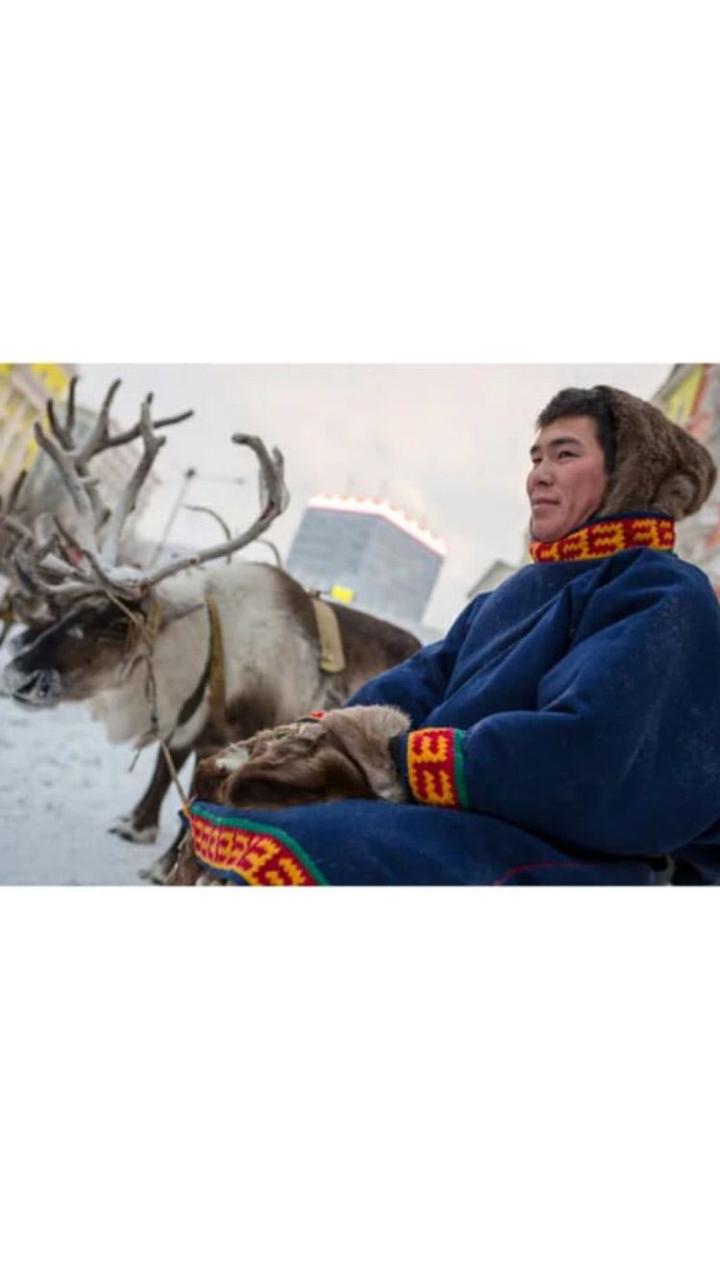 Катаемся на оленях на зимнем стойбище у родителей мужа.
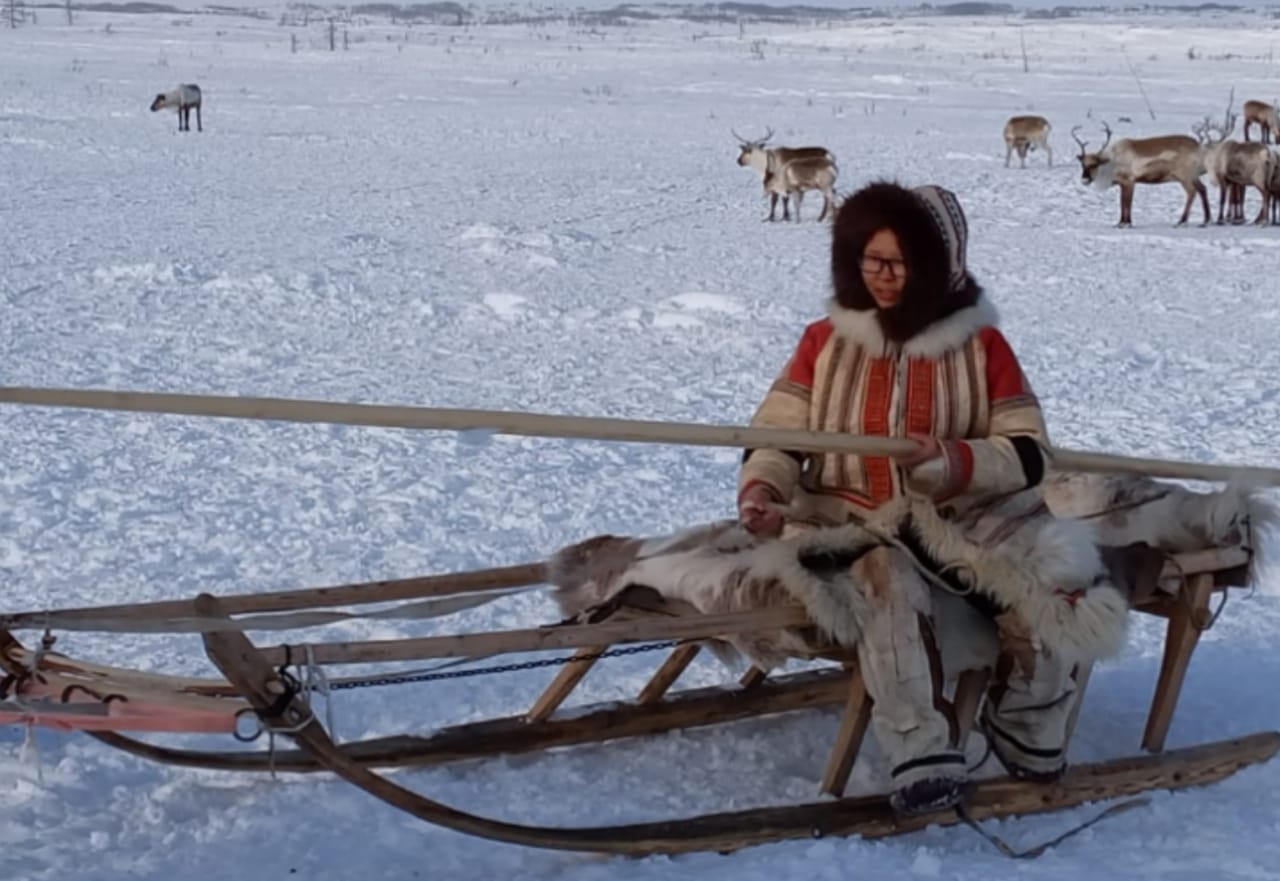 Нганасанская семья. Моя мать с родителями.
Мы с мужем на летнем стойбище у родителей мужа.
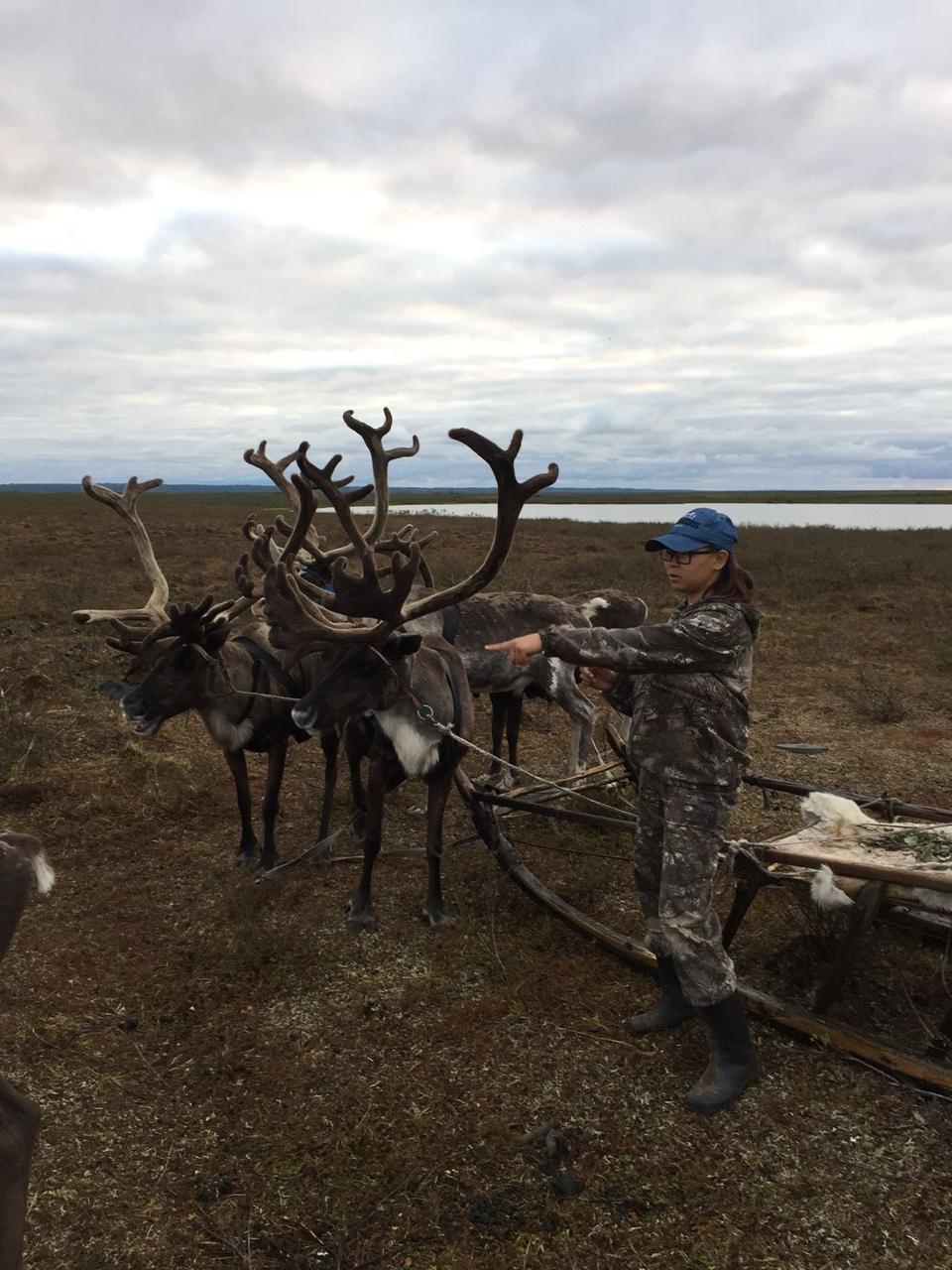 До новых встреч!